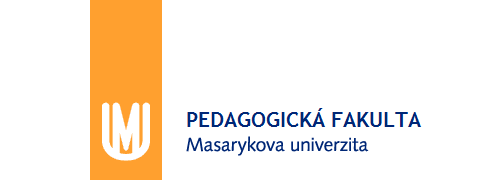 Obchodní nauka 2
jaro 2019
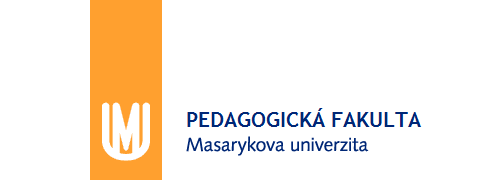 Maloobchodní technologie a prvky maloobchodního provozu
Obchodní provoz, flexibilita prodejny, formy prodeje, nákupní prostředí a atmosféra.
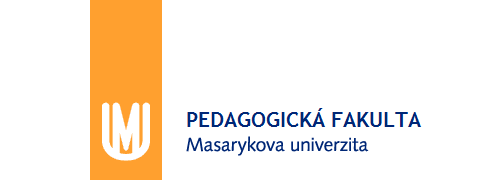 Obchodní nauka 2
Model maloobchodních provozních operací
Příjem zboží
znamená především odběr zboží, tj. fyzickou kontrolu počtu obalových jednotek dodané zásilky podle dodacího listu, dále podle charakteru zboží a dodávek průběhem odlišnou přejímku zboží (kvantitativní, kvalitativní a sortimentní), tj. skutečnou fyzickou přejímku jako základ hmotné odpovědnosti, prověření jakosti dodaného zboží a zadržení zboží nejakostního pro reklamaci.
Skladování zboží
Příprava zboží k prodeji
Prodej zboží
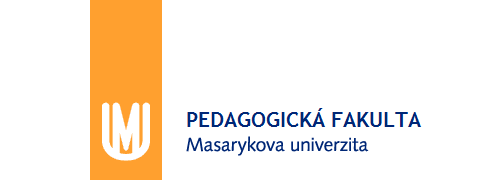 Obchodní nauka 2
Model maloobchodních provozních operací
Příjem zboží
Skladování zboží
tj. příprava na skladování (vybalení, tvorba manipulačních jednotek běžných pro maloobchod), uložení zboží v hlavním nebo příručním skladu či přímo v prodejní místnosti (na prodejní ploše) opět v rozsahu odpovídajícím charakteru zboží a dodávek.
Příprava zboží k prodeji
Prodej zboží
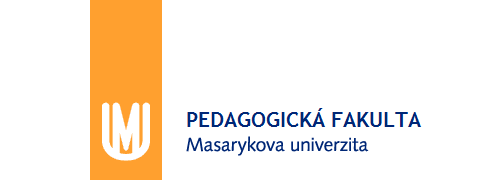 Obchodní nauka 2
Model maloobchodních provozních operací
Příjem zboží
Skladování zboží
Příprava zboží k prodeji
spočívá zejména v úpravě zboží, tj. porcování, vážení, vybalování, označování cenou, v doplňování zboží do výstavního zařízení na prodejní ploše.
Prodej zboží
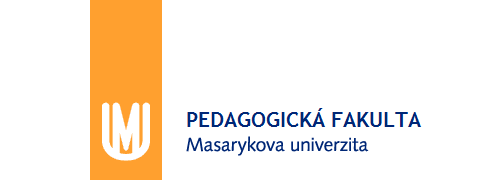 Obchodní nauka 2
Model maloobchodních provozních operací
Příjem zboží
Skladování zboží
Příprava zboží k prodeji
Prodej zboží
tj. nabídka, výběr, placení a výdej zboží, a to v různých variantách organizačního a technického řešení i za účasti zákazníka.
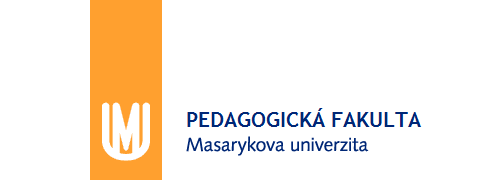 Obchodní nauka 2
Formy prodeje
Důležitou součástí strategie obchodní firmy v maloobchodní činnosti je volba formy prodeje. S vývojem maloobchodní činnosti se prodej zboží spotřebiteli rozdělil do čtyř základních fází:
nabídka zboží – tj. informování zákazníka o sortimentu jednotky, při obsluze (prodejním rozhovoru), zjištění přání zákazníka, nabídka vhodného druhu zboží, s využitím optické nabídky vystavením zboží, fotografií, katalogem, videozáznamem,
výběr zboží – při kterém si zákazník zboží vybírá, seznamuje se s jeho užitnými vlastnostmi, způsobem použití, rozhoduje o koupi, a to sám nebo za přispění prodavače, zákazník má nebo nemá možnost přístupu k zásobě zboží,
placení zboží – v různých variantách umístění a řešení, tj. inkaso prodavačem, pokladní, na dobírku, z účtu, platební kartou, vhozením mince apod.,
výdej zboží – ukončuje prodej tím, že zboží je předáno zákazníkovi přímo v prodejní místnosti, v bytě zákazníka nebo ve skladu.
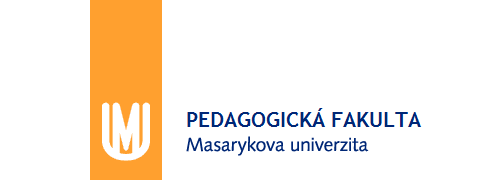 Obchodní nauka 2
Tvorba nákupní atmosféry
Nákupní atmosféra je výsledkem působení prostředí maloobchodní jednotky (nákupního prostředí) a jeho kvantitativních i kvalitativních znaků – vlivů na smysly. Tyto vlivy jsou částečně vědomě a zčásti podvědomě vnímány jako individuální prožitek.
Východiskem pro analýzu problému nákupní atmosféry může být model vyjadřující vztah stimulů – emocí – reakcí. 
Nositeli stimulů jsou faktory nákupního prostředí a jejich charakteristiky (kvantitativní, tj. počet, velikost, objem, ale i kvalitativní, tj. uspořádání, organizace, řešení, vzhled). 
Členění stimulů může být různé – podle smyslových orgánů, kterými jsou vnímány, vnější či vnitřní (podle místa působení – vně či uvnitř provozní jednotky), statické a dynamické apod.
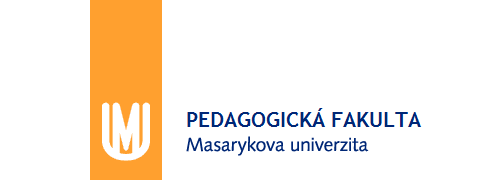 Obchodní nauka 2
Tvorba nákupní atmosféry
Působení stimulů vyvolává u zákazníka emoce. Soubor emocionálních postojů bývá označován jako „černá skříňka zákazníka“, neboť na rozdíl od stimulů, které obchodník zná (vlastně je vytváří) a na rozdíl od reakcí zákazníka (které má možnost pozorovat, resp. poznat), zůstává tvorba emocionálních postojů obchodníkovi relativně utajena. Proces vytváření emocionálních postojů je ovlivněn nejen samotnými stimuly, ale i jejich vnímáním zákazníkem a jeho způsobem rozhodování.
Zmiňovány jsou tři kategorie emocionálních postojů zákazníka v maloobchodě:
emocionální postoje na základě působících stimulů,
emocionální postoje na základě osobních vlastností (sociálních, demografických, kulturních aj. charakteristik),
emocionální postoje na základě vlastního schématu rozhodovacího procesu.
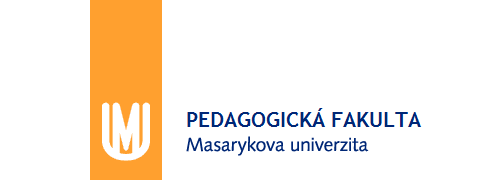 Obchodní nauka 2
Tvorba nákupní atmosféry
Systém tvorby nákupní atmosféry je tedy nedílnou součástí komunikace obchodníka se zákazníky sledující podporu jejich emocí a reakcí. 
Mezi základní formy komunikace v maloobchodě patří podpora prodeje (sales promotion) a public relations. 
Podporu prodeje lze charakterizovat jako souhrn aktivit podporujících zákazníkovu ochotu či zájem koupit určitý výrobek resp. službu.
Čtyři základní cíle podpory prodeje lze charakterizovat takto:
„zastav se a vejdi“ (stop and shop),
„vejdi a nakup“ (shop and buy),
„nakup více“ (buy bigger),
„zopakuj nákup“ (repeat purchase).
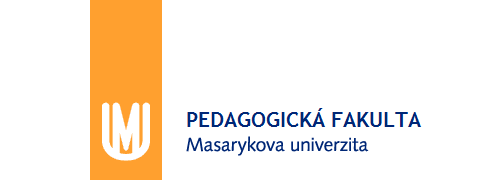 Obchodní nauka 2
Nákupní prostředí
Významný rysem provozu maloobchodní jednotky je jeho podíl na tvorbě nákupního prostředí. Nákupní prostředí je tvořeno všemi prvky maloobchodní jednotky a jejího provozu – tj. zbožím, pracovníky, zařízením, plochami, stavbou, provozními operacemi a navíc též samotnými zákazníky.
Nejčastěji se řadí do souboru faktorů (prvků) nákupního prostředí:
design prodejny
dispoziční řešení prodejny
prezentace zboží
personál
zákazníci
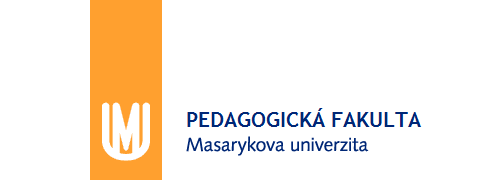 Obchodní nauka 2
Design prodejny (exterior)
Hlavním cílem působení tohoto souboru vnějších stimulů je zákazníka získat – „zlákat“ jej ke vstupu do prodejní jednotky. Tyto stimuly se souhrnně označují jako „exterior design“. 
Patří sem:
architektura jednotky
vstupní prostory
výkladní skříně
nápisy a parkovací plochy
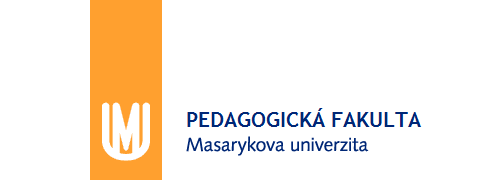 Obchodní nauka 2
Design prodejny (interior)
Vnitřní design, to jsou na předním místě stimuly (faktory), které souvisí s technickým řešením prvků interiéru prodejní jednotky. 
Zahrnuje zejména: 
použitý stavební materiál
obchodní zařízení
osvětlení
barevné řešení
zvukovou kulisu a vůni
mikroklimatické podmínky
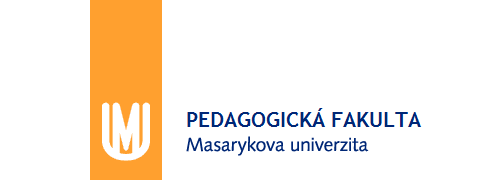 Obchodní nauka 2
Dispoziční řešení prodejny (Store Layout)
Dispoziční řešení prodejní místnosti (součást nákupního prostředí) lze definovat jako prostorové uspořádání hmotných prvků obchodního provozu v prodejní místnosti. Jde o rozhodující část obsahu aktivit tzv. space-managementu v maloobchodě. 
V zásadě se rozlišují tyto modely dispozičního řešení:
pravidelné (grid layout)
s volným pohybem (free-flow layout)
s polouzavřenými prodejními úseky (butique layout) 
standardní obslužné (standard layout)
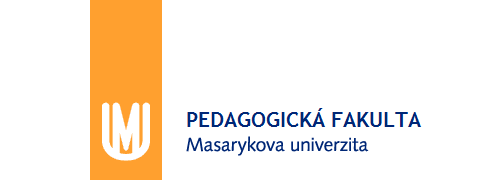 Obchodní nauka 2
Prezentace zboží
Prezentace zboží má jako hlavní cíl a smysl co nejúčinnější představení zboží zákazníkovi a připoutání pozornosti k výrobku i podnícení zájmu o jeho nákup. Problém prezentace je v podstatě problémem volby prezentační techniky při respektování souboru prezentačních zásad a využití prezentačních prostředků.
Mezi nejčastější prezentační techniky patří:
vertikální prezentace 
horizontální prezentace 
otevřená prezentace 
tematická prezentace 
prezentace životního stylu 
prezentace příbuzného zboží
prezentace v blocích
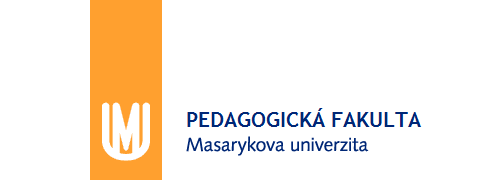 Obchodní nauka 2
Personál
Prodejní personál se podílí na tvorbě nákupní atmosféry bezesporu výrazně, a to nejen počtem, tj. schopností zajistit prodejní operace kapacitně, ale také kvalifikací (schopností obsloužit zákazníka na odborné úrovni, včetně poradenské aktivity), chováním a upraveností vzhledu. 
Výběr, vzdělávání, rozmisťování, řízení i kontrola pracovníků je stěžejní náplní personálního managementu v obchodě.
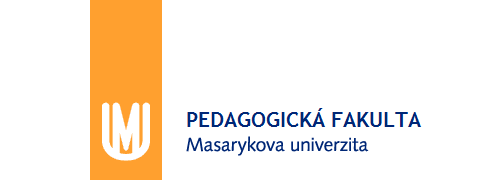 Děkuji za pozornost!
Příjemný zbytek dne!